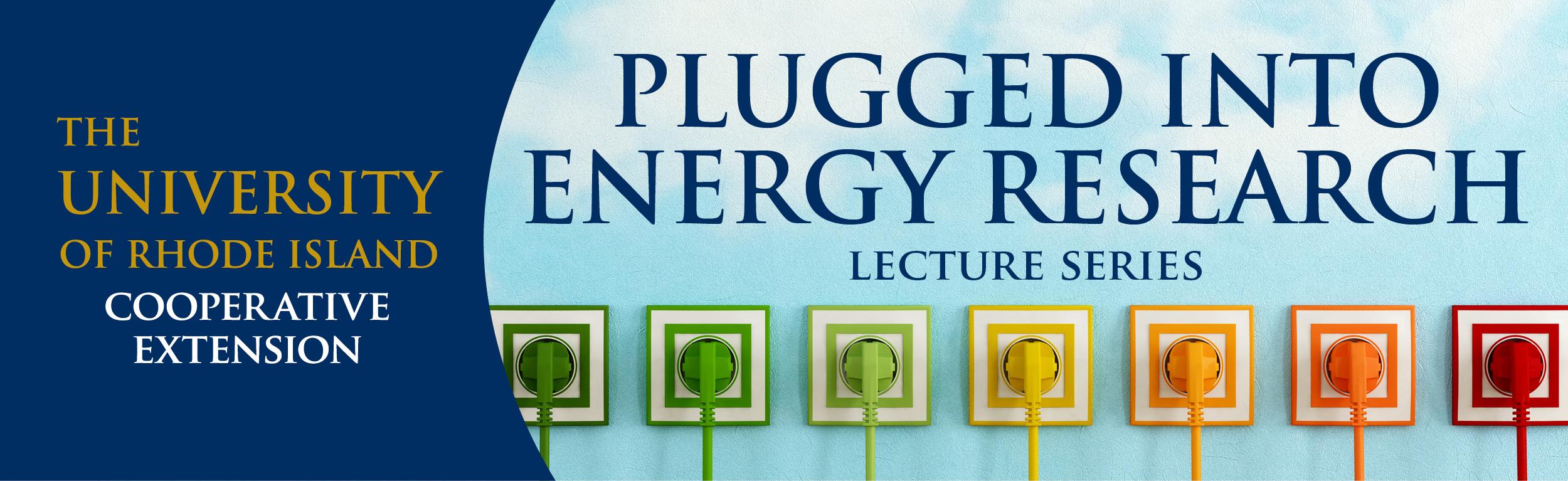 Modernizing Energy Management:                            
Solutions for Data-Driven Energy Efficiency

Thursday, December 5, 2019
Robert J. Higgins Welcome Center
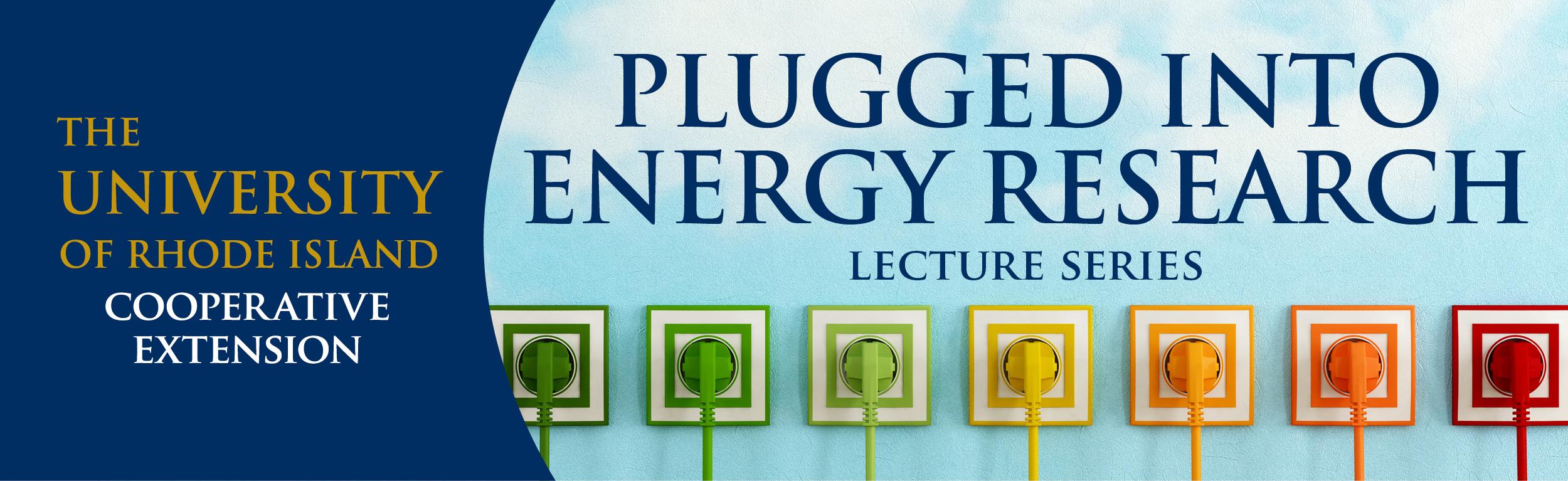 Sustainability in Manufacturing: Cutting-Edge Engineering Innovations Manufacturers Need to Know
DR. VALERIE MAIER-SPEREDELOZZI
		Associate Professor, URI Department of Industrial & Systems Engineering
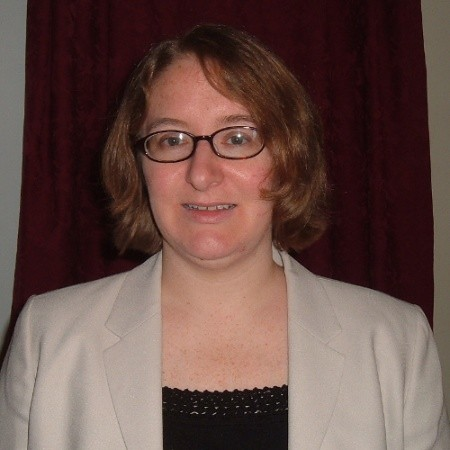 Global warming, a growing world population, and the development of global markets have shifted companies toward a new paradigm– sustainable manufacturing. Dr. Maier-Speredelozzi will share her research on how equipment decisions and production routings can be characterized in terms of their sustainability; she’ll propose an approach for use in identifying opportunities for sustainable manufacturing.
Dr. Valerie Maier-Speredelozzi earned her Ph.D. and dual Master’s degrees from the University of Michigan in Mechanical Engineering and Industrial and Operations Engineering, respectively. Her research interests include lean manufacturing, sustainability, healthcare, human factors and system design. For more information about Valerie’s research and teaching interests, please visit www.linkedin.com/in/valerie-maier-speredelozzi-1a12882/.
Sustainability in Manufacturing: Cutting-Edge Engineering Innovations Manufacturers Need to Know
Associate Professor Valerie Maier-Speredelozzi
Graduate Student Christoph Gerdes
Mechanical, Industrial and Systems Engineering
Sustainable development
“…meet the needs of the present without compromising the 
ability of future generations to meet their own needs”
(Brundtland-Report, 1987)
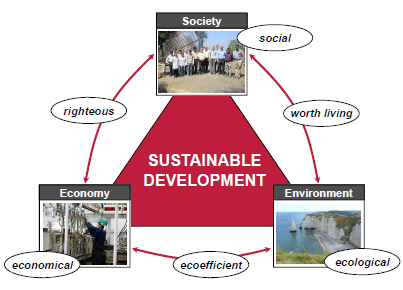 Triple bottom line must also be considered in manufacturing 
(Herrmann et al., 2014)

New paradigm of manufacturing: Sustainable Manufacturing
(Thiede, 2012)
(Herrmann, 2010)
Sustainability Definition
Sustainability
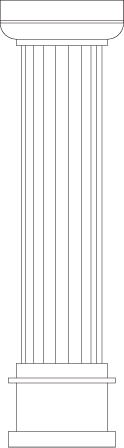 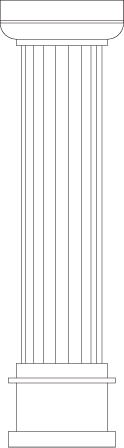 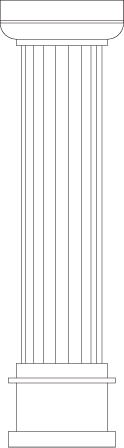 GREEN
HUMAN
LEAN
[Speaker Notes: LEAN:  Delivering products and services with added value optimizing economic efficiency
GREEN: Reducing the environmental impact of production, usage and  end-of-life phases of products
HUMAN: Determining impact and interaction of humans with  engineered systems

Sustainable manufacturing or making sustainable products – or both!]
Rising energy prices
Motivation
Global emissions
Growing world population
Actions of industrial companies for a more sustainable manufacturing are required 
(Duflou et al., 2012)

Bring economic, ecological, and social goals to an agreement (Thiede, 2012) (Reich-Weiser et al., 2010)

Need to take sustainability into account for routing decisions
(Bunse et al., 2011)
(Herrmann, 2010)
(Duflou et al., 2012)
(Thiede, 2012)
Objective
Develop a method for manufacturing companies to make sustainable routing decisions
Ensure practicality (case study approach)

Define performance indicators to assess sustainability

Provide guidelines for decision making

Establish a general method that is scalable for various applications
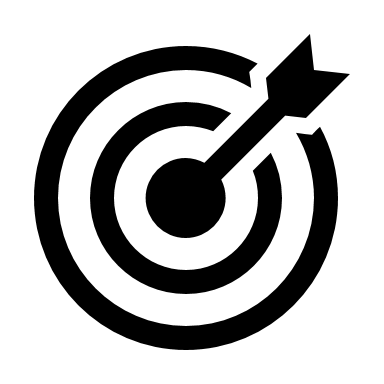 supply chain level
Approaches for sustainable manufacturing
system level
machine level
Energy Flows

Electrical energy
product level
Compressed air
(Thiede, 2012)
(Saidur et al., 2010)
(Drake et al., 2006)
(Gauchel, 2006)
Material Flows

Lubrication oils
Material waste
(Sarhan et al., 2012)
(Saidur et al., 2010)
(Miller et al., 2007)
(Gauchel, 2006)
Evaluation Techniques
Life Cycle Assessment (LCA)
Sustainable Value Stream Mapping (Sus-VSM)
Evaluate the environmental impact of processes and products
Considers the total life cycle of a product
Approach can be streamlined for specific purposes
Visualize the manufacture of a product
Show material and information flows
Add metrics to display the sustainability of processes to traditional VSM
Different approaches in literature
(Kuriger & Chen, 2010)
(Hochschorner & Finnveden, 2003)
(Faulkner & Badurdeen, 2014)
(Todd & Curran, 1999)
(Erlach & Westkämper, 2009)
VSM:  Value Stream Mapping
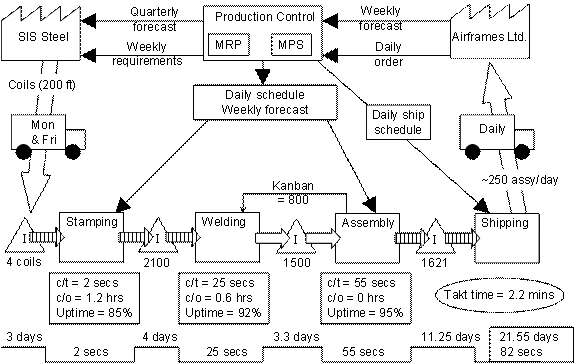 http://www.leansimulations.org/2011/09/value-stream-map-examples.html
[Speaker Notes: Raw material phase is responsible for 95% of environmental impact]
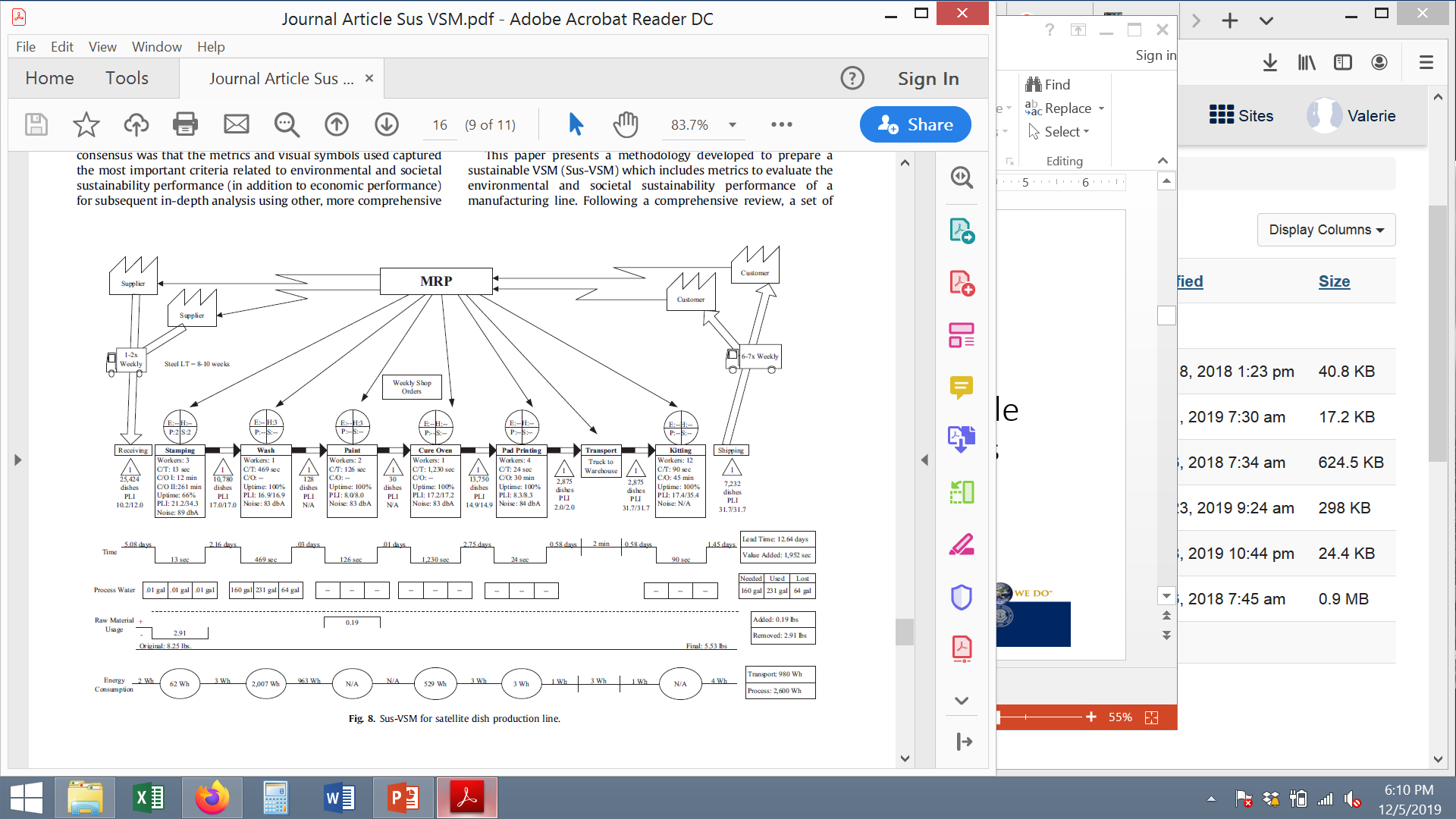 SUS-VSM:  SustainableValue Stream Mapping
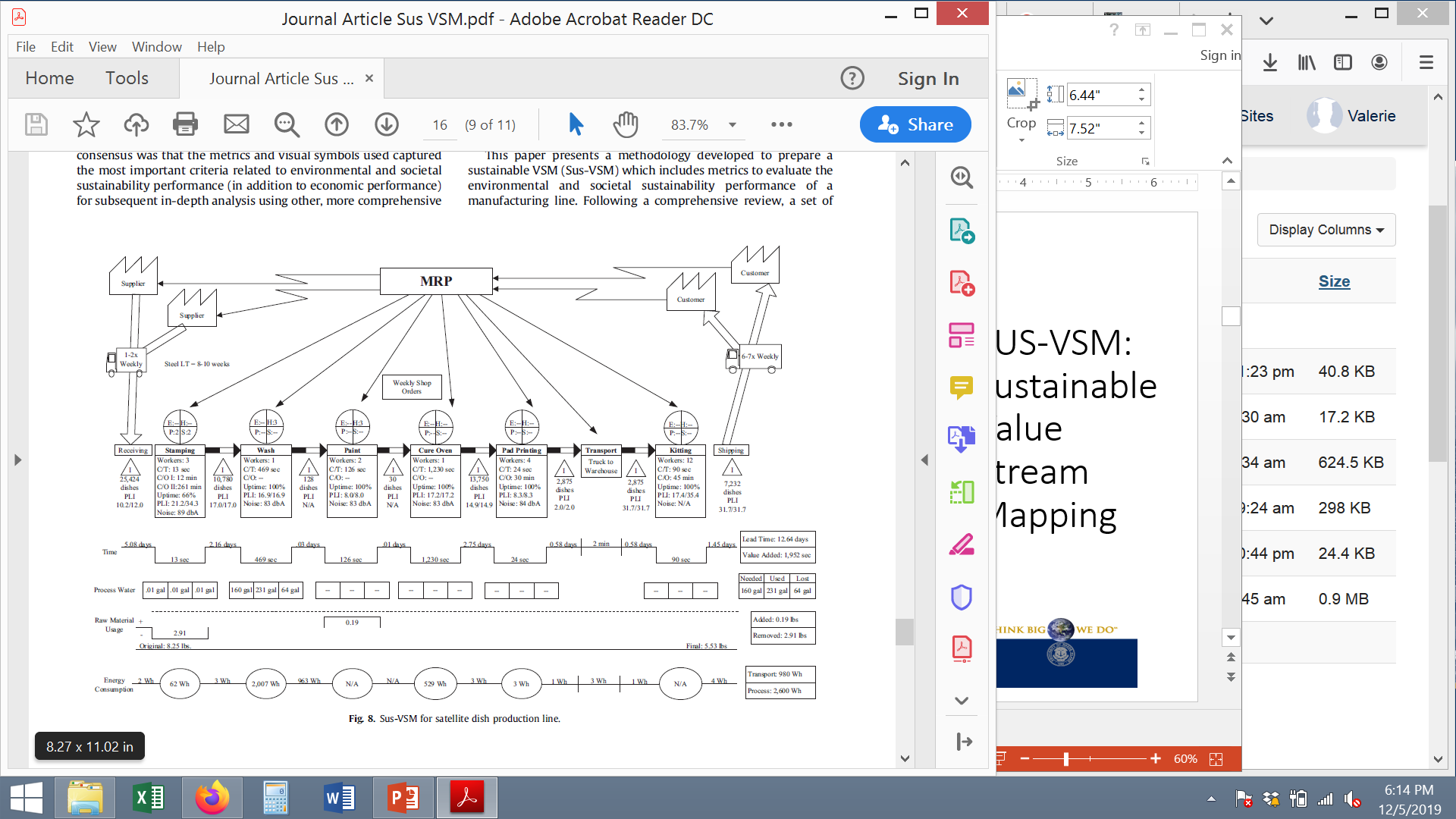 Faulkner, Badurdeen (2014)
[Speaker Notes: Raw material phase is responsible for 95% of environmental impact]
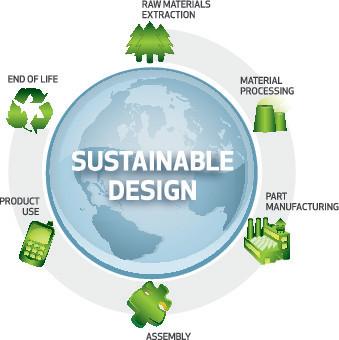 LCA:Life Cycle Analysis
[Speaker Notes: Raw material phase is responsible for 95% of environmental impact]
Cost and Environmental Impacts
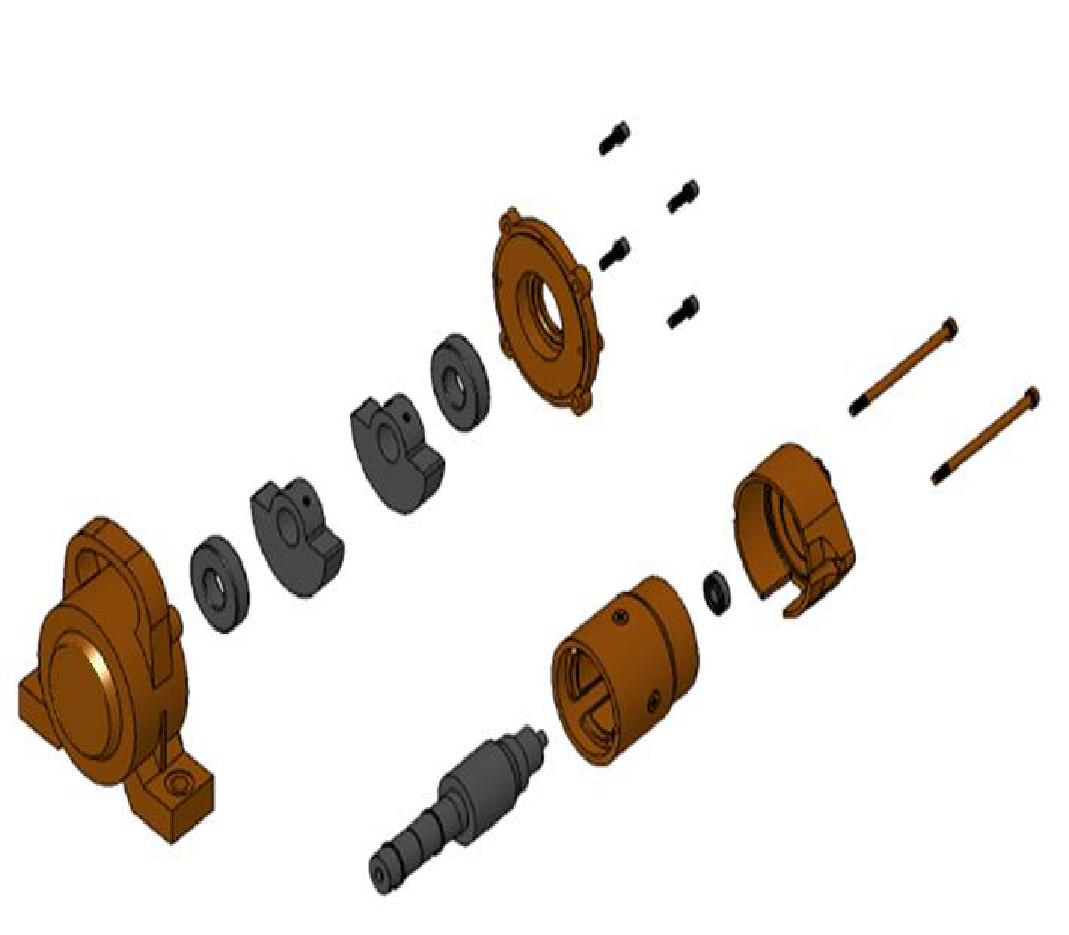 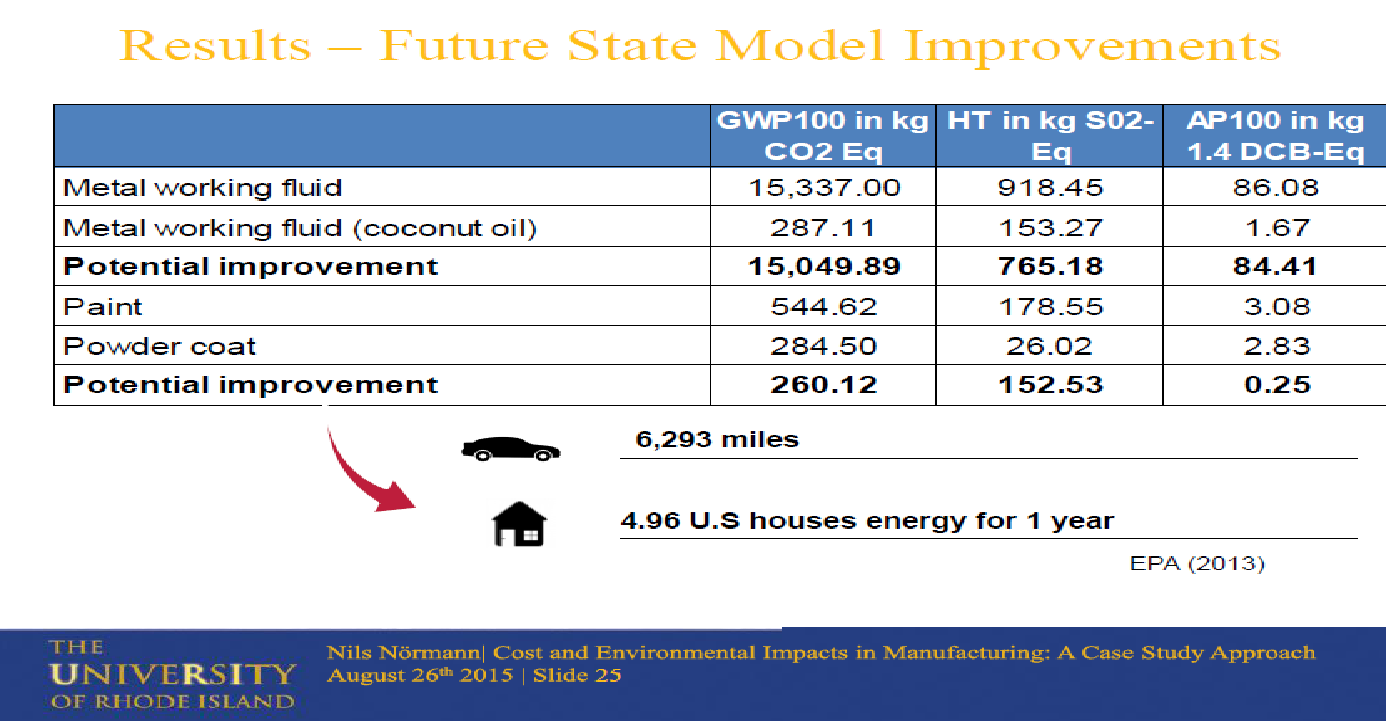 Obstacles for Manufacturing Companies
Categories: 

Market failure

Organizational

Institutional

Behavioral
New method must consume less resources and must be 
easily applicable in companies
Lack of metering capabilities
Lack of financial resources
Lack of expertise and training
Tradeoffs between performance factors
Gap between literature and practice
(Chai & Yeo, 2012)
(Thiede et al., 2012)
(Chai & Yeo, 2012)
Methodology
Data Acquisition
Process Mapping
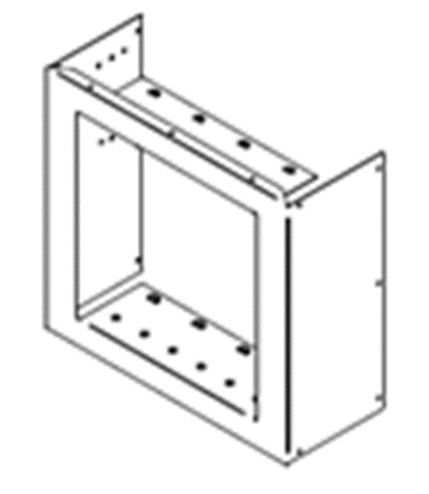 Case Study Approach: 

Company in the thermal management industry

Medium-sized plant

Certain size of product family

Front case is investigated

Functional unit: One part
Data Analysis
Selection of Metrics
Measuring Procedure
Data Visualization
Flexible Routing
Routing = Sequence of workstations to produce a part or product
(Hopp and Spearman, 2001)
Flexible Routing to:
Face unpredictable events (Browne et al., 1984)
Avoid deadlocks
(Lawley, 1999) (Ezpeleta et al., 2002)
Optimize a production system in terms of costs and times
(Yao & Pei, 1990)
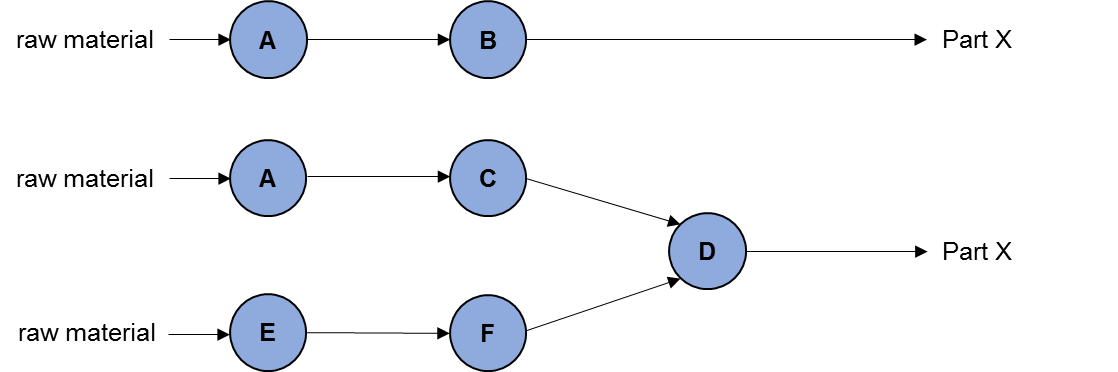 Process Mapping
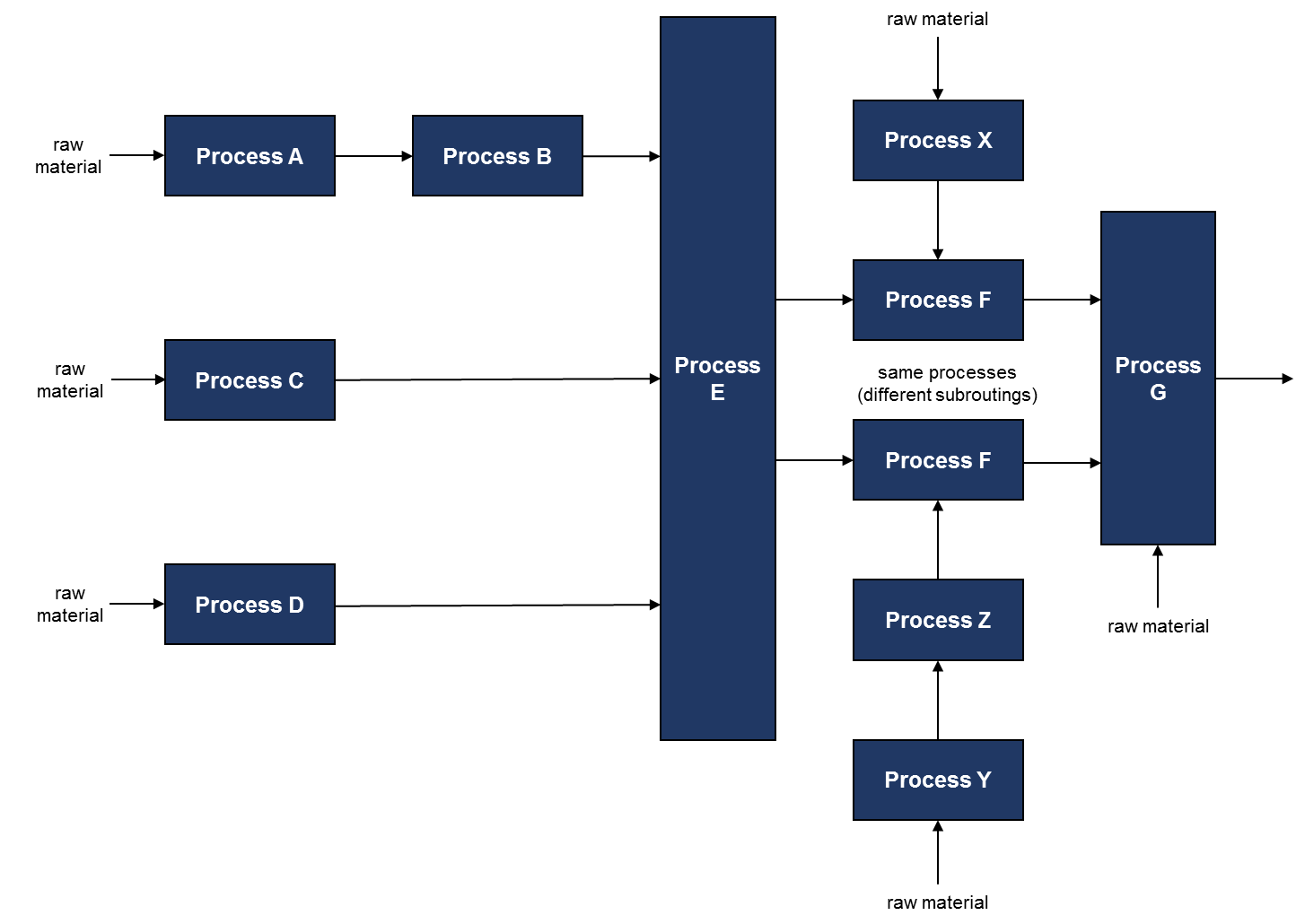 6 possible routings
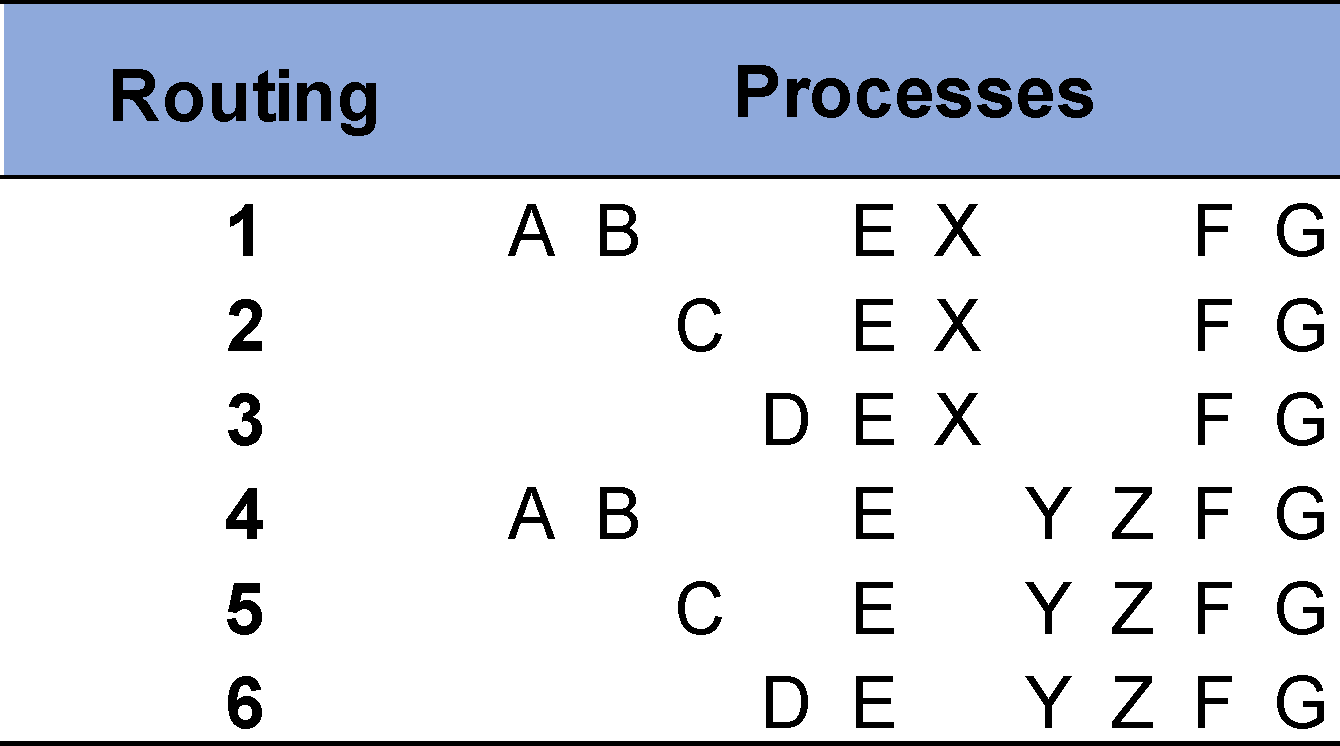 Data Acquisition
Selected Process Metrics:
Data is collected from available information or measured on the shop floor

Gathered data is processed for functional unit

Procedure and calculations are explained
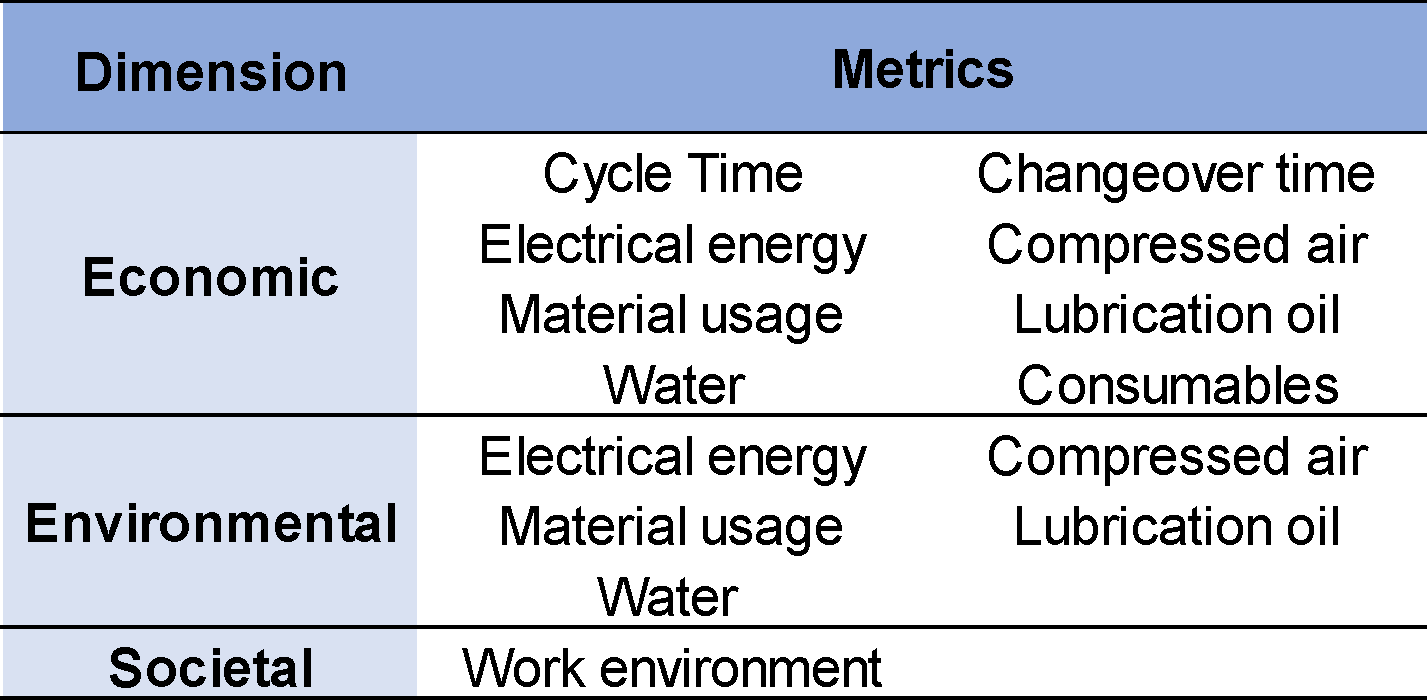 Example: Compressed Air
Measuring Procedure:
𝐸𝑛𝑒𝑟𝑔𝑦 𝑐𝑜𝑛𝑠𝑢𝑚𝑝𝑡𝑖𝑜𝑛 (𝐶𝐴) = 𝐶𝑜𝑛𝑠𝑢𝑚𝑝𝑡𝑖𝑜𝑛 𝑟𝑎𝑡𝑒 
 ×𝑇𝑖𝑚𝑒
 ×𝐿𝑒𝑎𝑘𝑎𝑔𝑒 𝑓𝑎𝑐𝑡𝑜𝑟
 ×𝐺𝑒𝑛𝑒𝑟𝑎𝑡𝑖𝑜𝑛 𝑒𝑓𝑓𝑖𝑐𝑖𝑒𝑛𝑐𝑦
Amount of compressed air per time is measured
Consumed volume per part is identified by multiplication with processing time
Leakage factor accounts for losses in pipe lines
Generation efficiency of compressor is identified to assess energy consumption
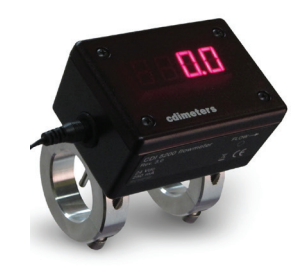 Example: Compressed Air
Measurement Results:
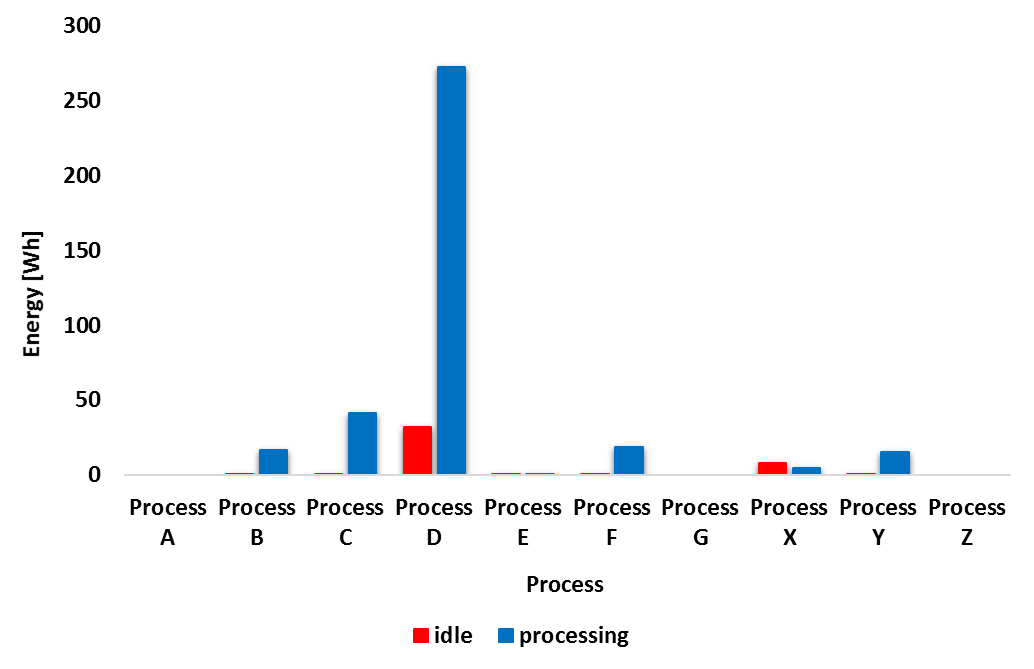 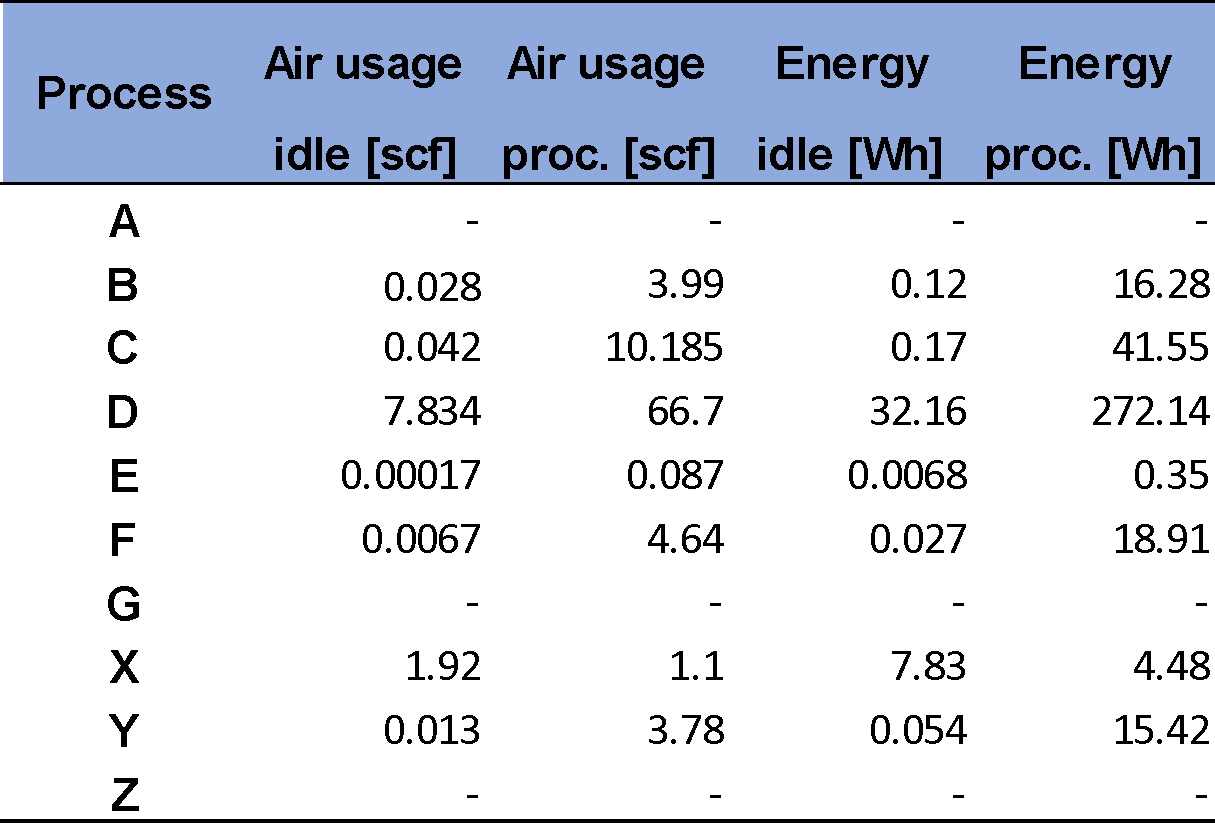 Data Visualization
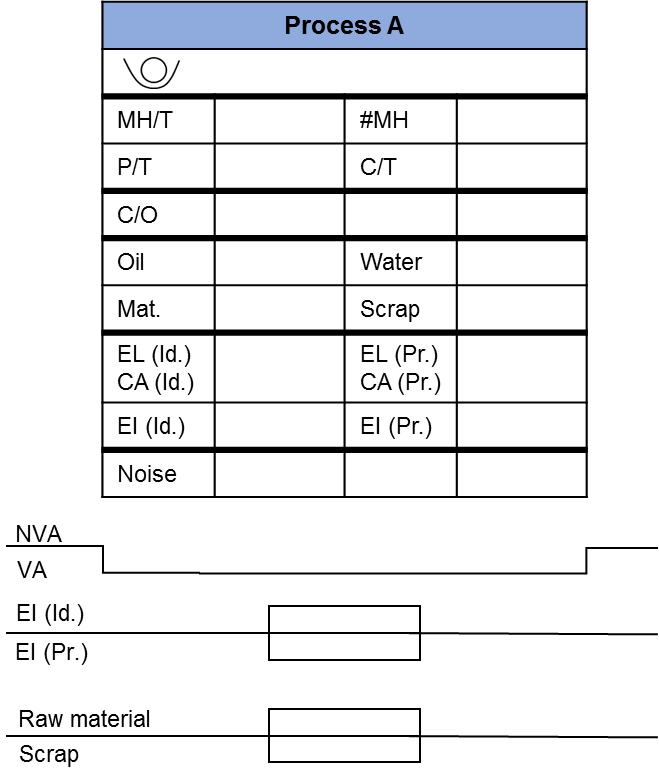 Material handling time
Number of material handlings
Sustainable value stream mapping:
Processing time
Cycle time
Data box to display sustainability of processes

Inventory data for routings

Information flow to control the production
Changeover time
Water usage
Oil usage
Scrap
Raw material
Electrical energy and Compressed air
Noise level
Energy Intensity (Idle + Processing)
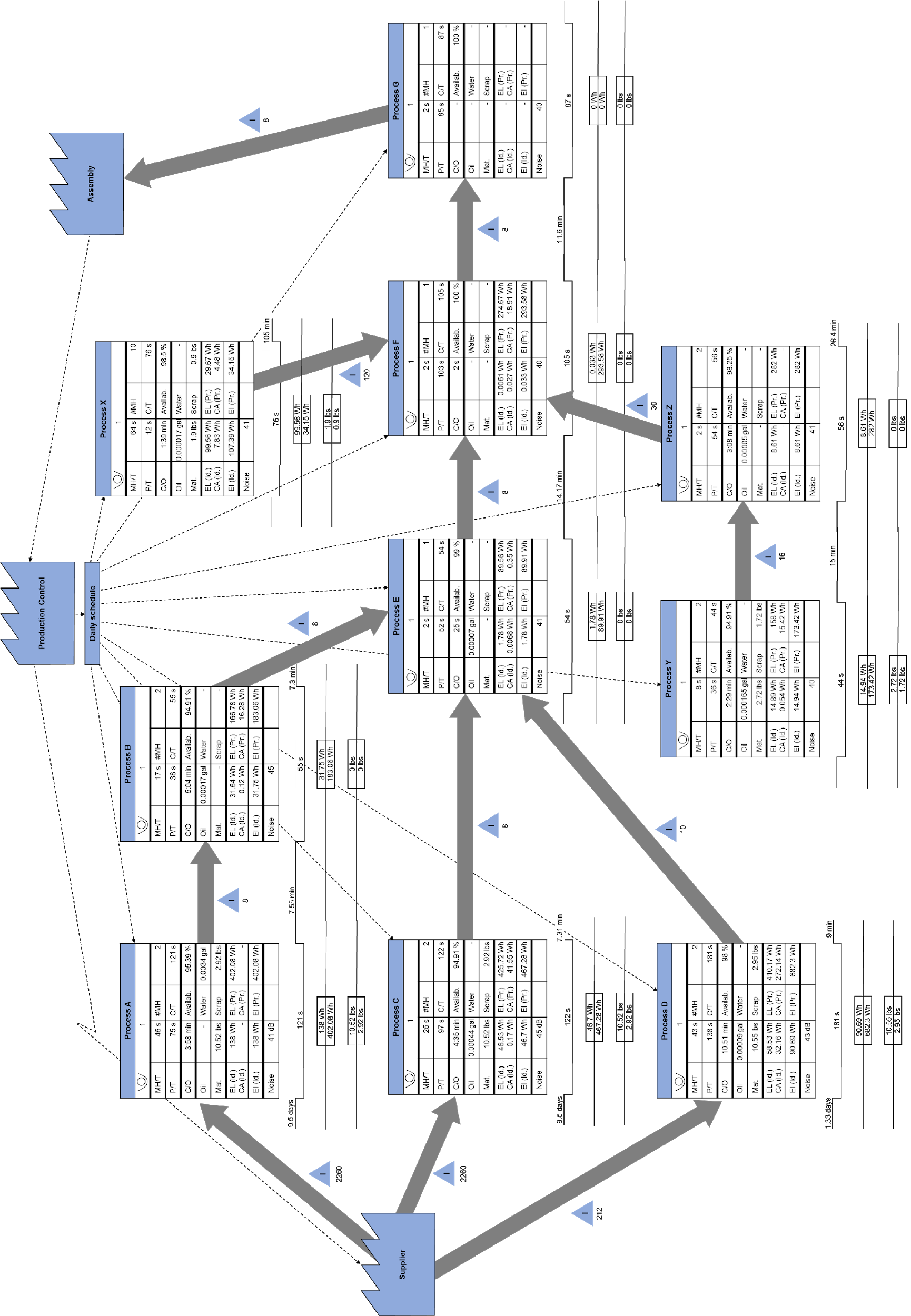 Cost categories
Data Analysis – Economic Perspective
Labor costs
Energy costs
Material costs
Lubrication oil costs
Water costs
Consumables costs
Cost evaluation: 

Assessment of total costs of each process 

Definition of cost categories

Identification of adequate cost factors

Calculation of costs per part
Data Analysis – Economic Perspective
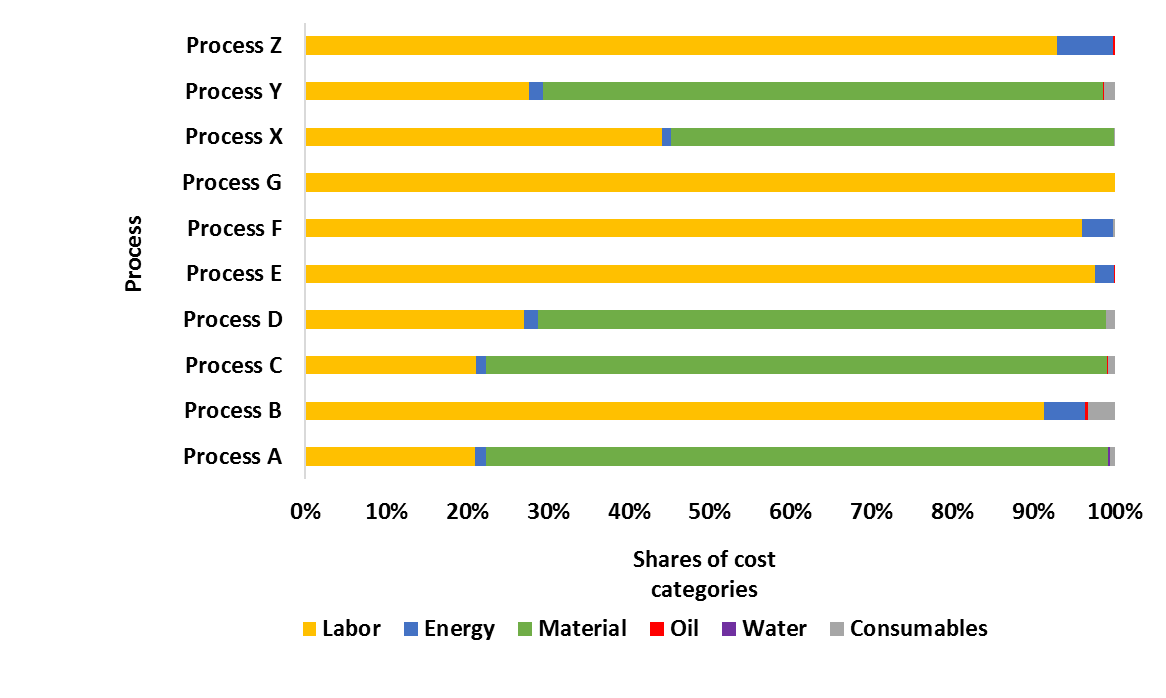 Analysis Results:
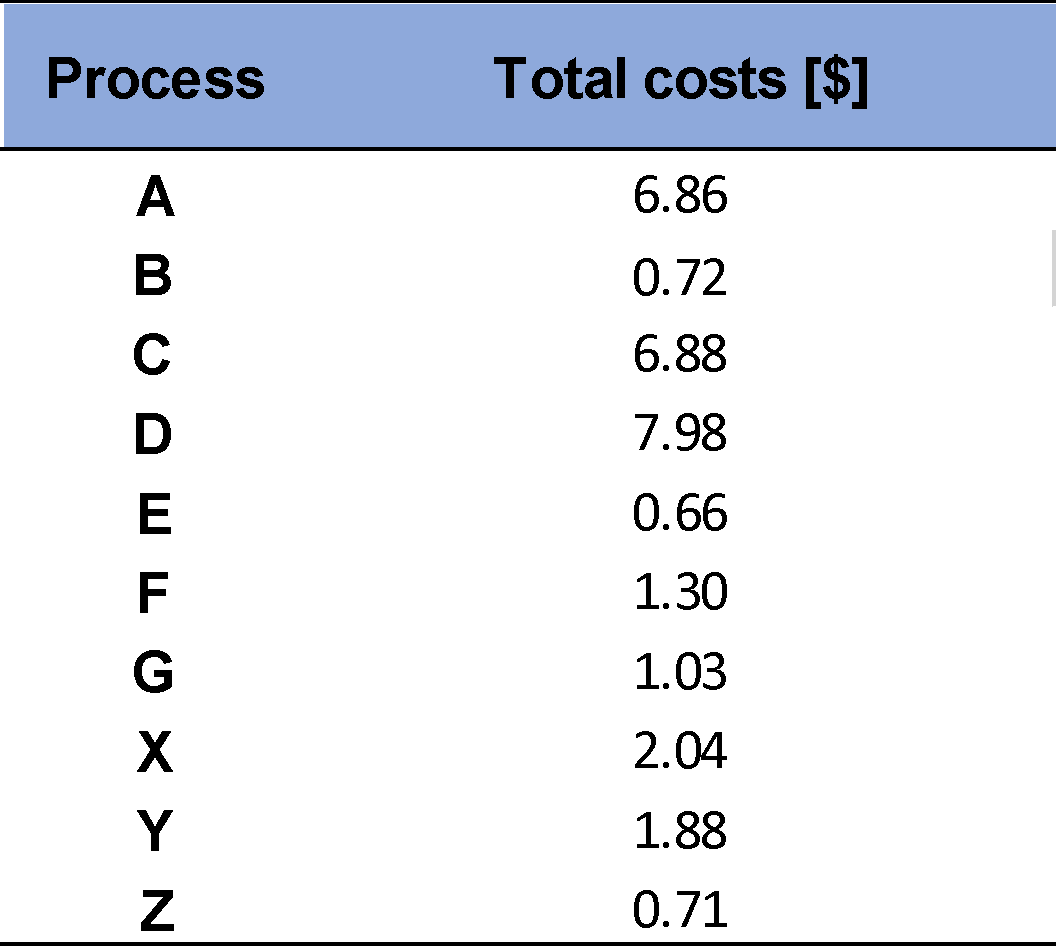 Data Analysis – Environmental Perspective
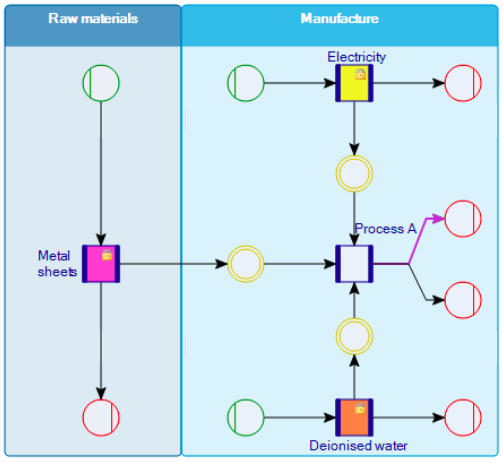 Life Cycle Assessment (LCA):

Usage of software Umberto NXT LCA
Consideration of raw materials phase + manufacturing phase
Generic data from database ecoinvent
Two impact categories:
Global warming potential (GWP)
Acidification potential (AP)
Data Analysis – Environmental Perspective
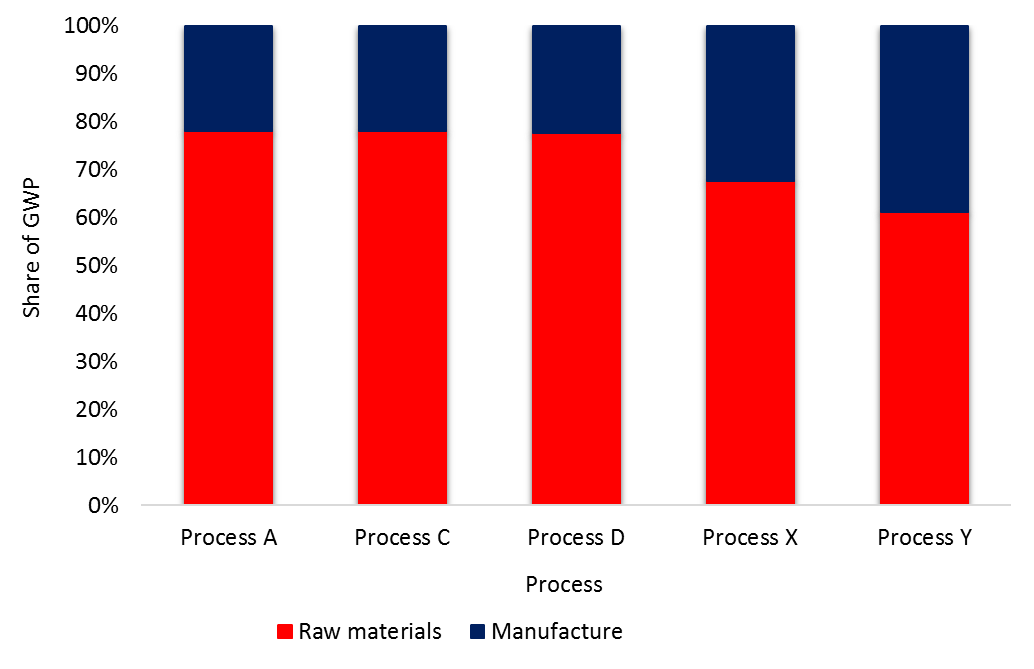 Analysis Results:
Raw materials + manufacturing phase
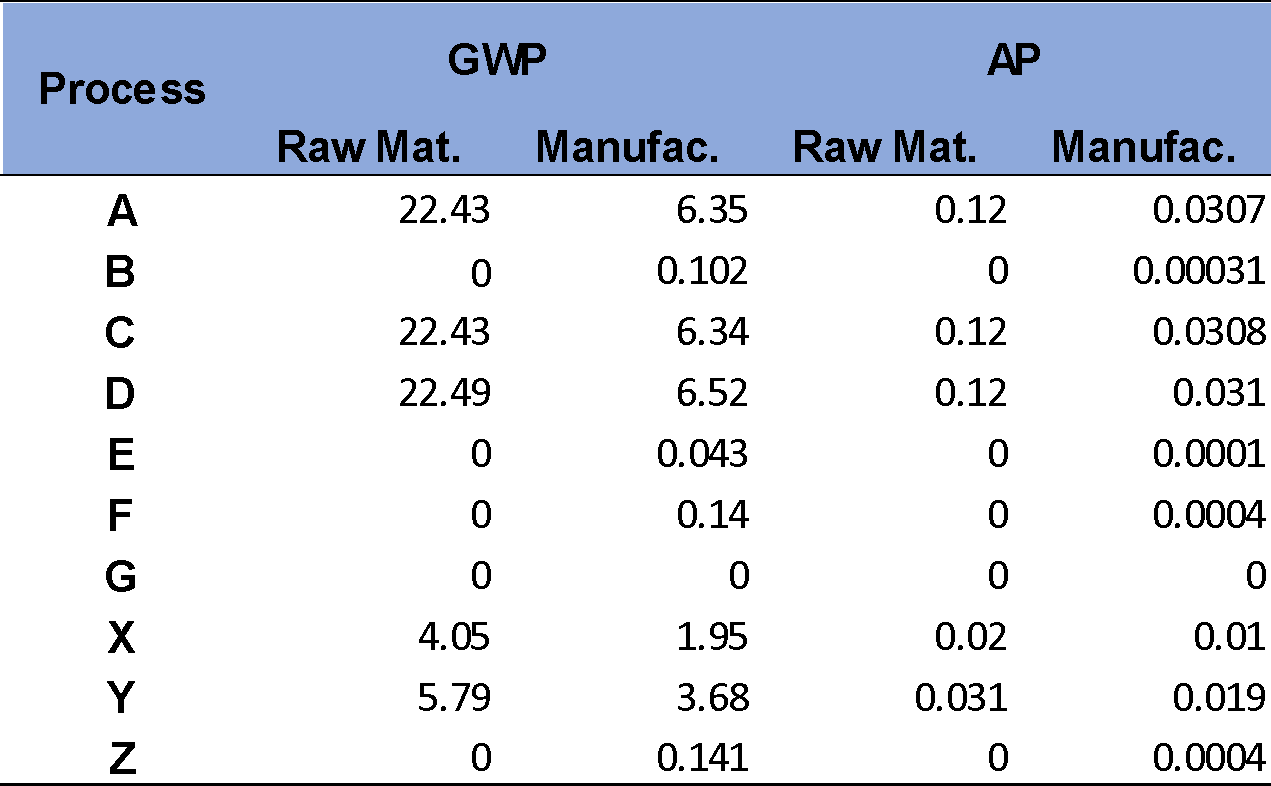 Data Analysis – Environmental Perspective
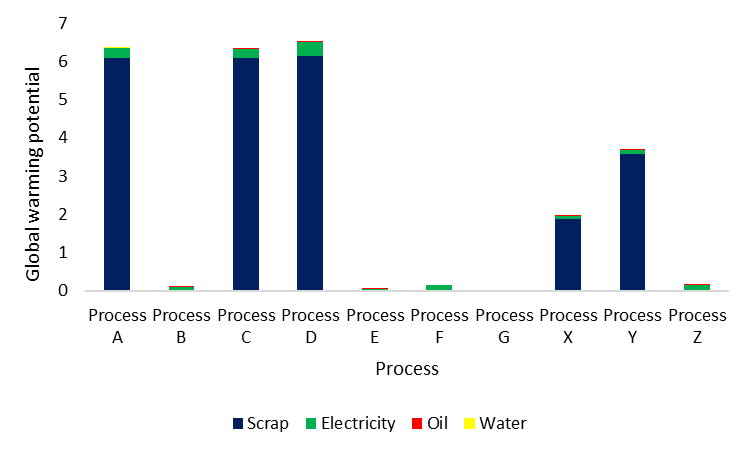 Only manufacturing phase
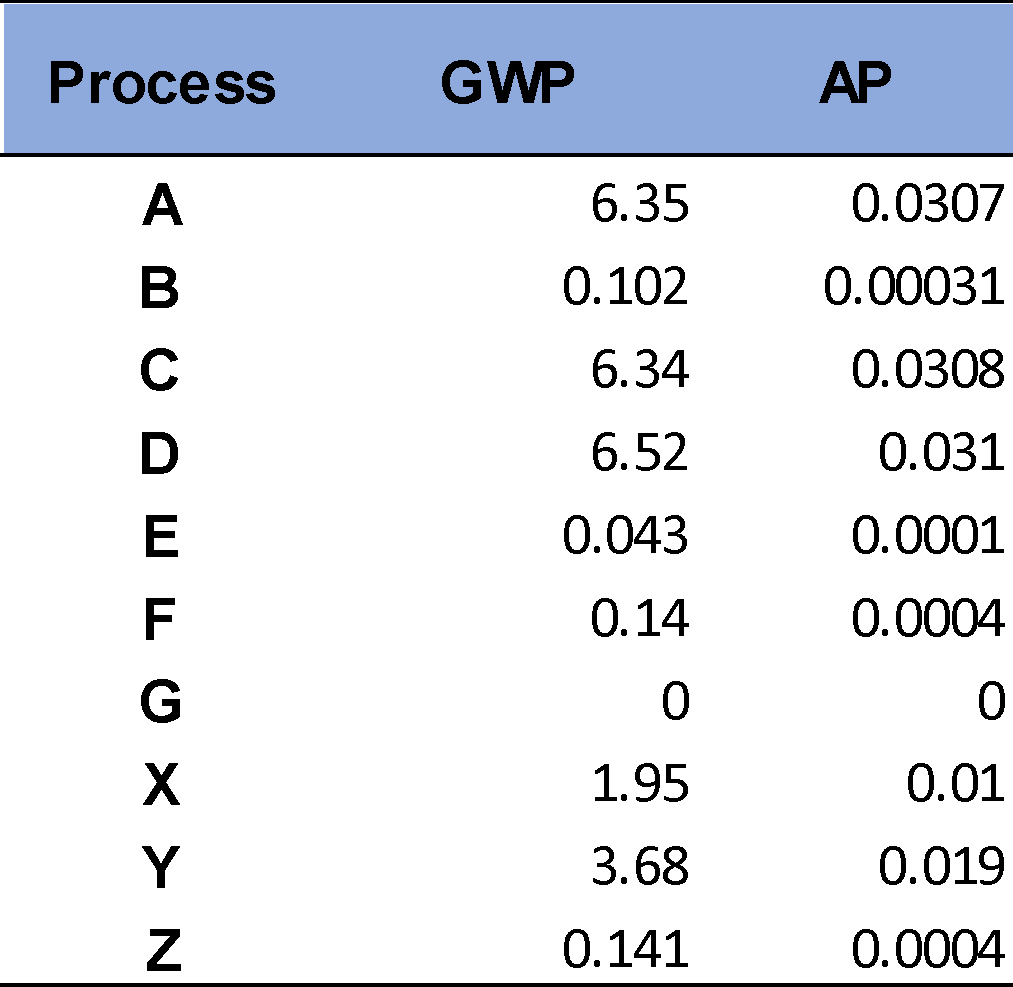 Comparison of Routings - Economic
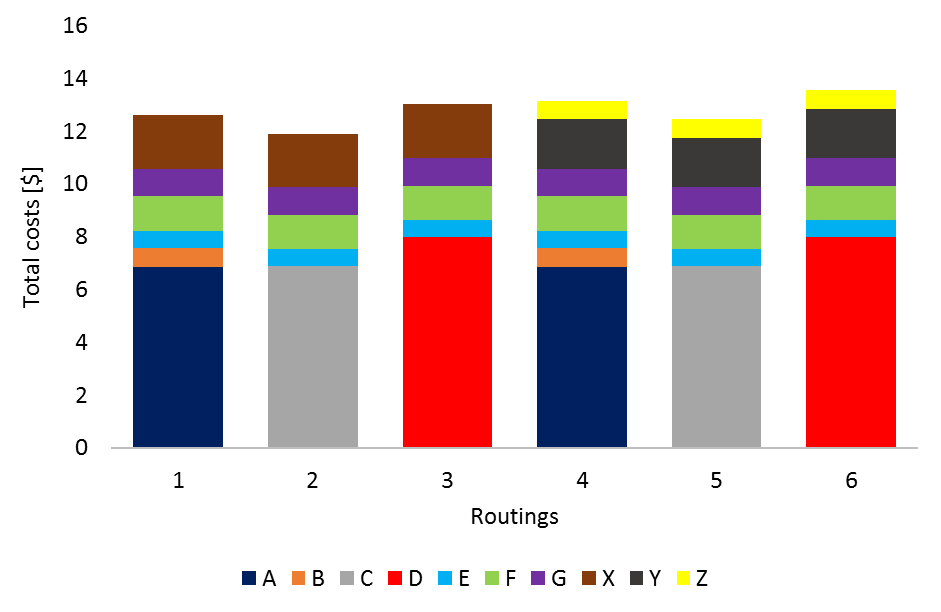 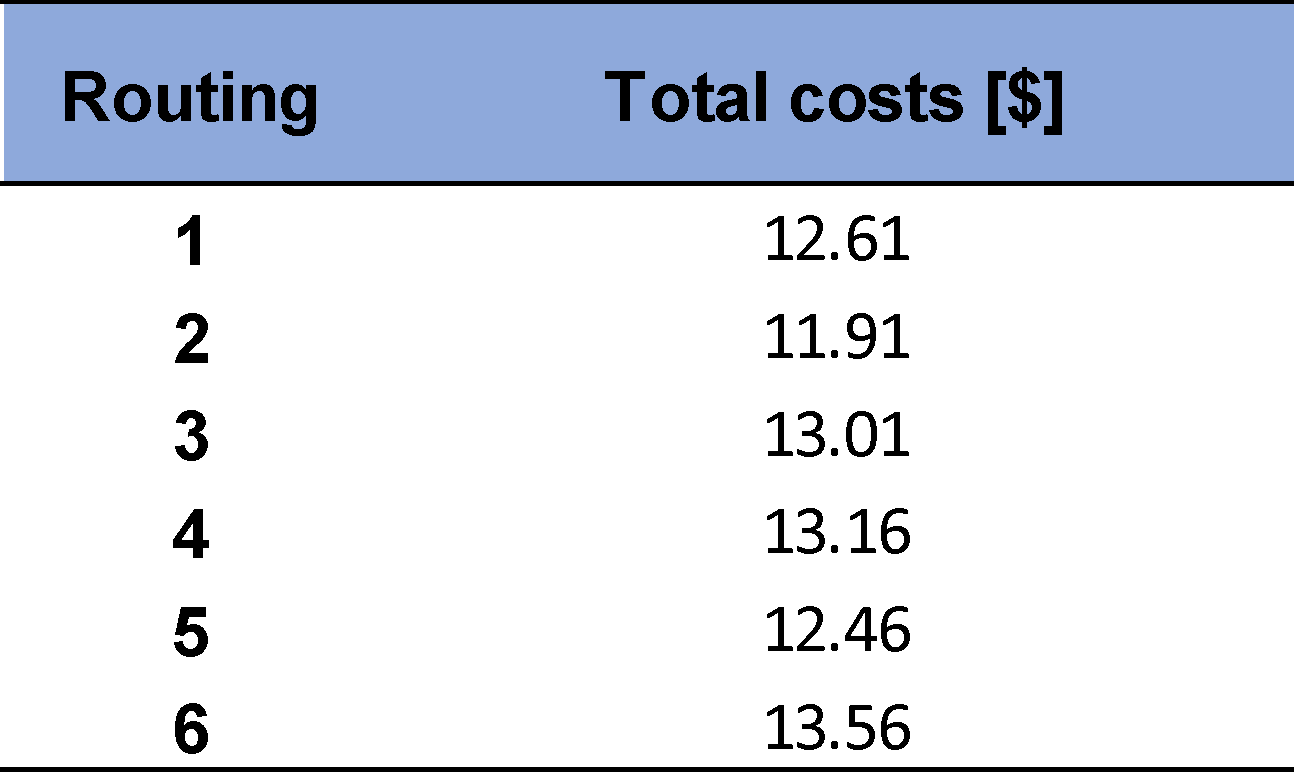 Comparison of Routings - Environmental
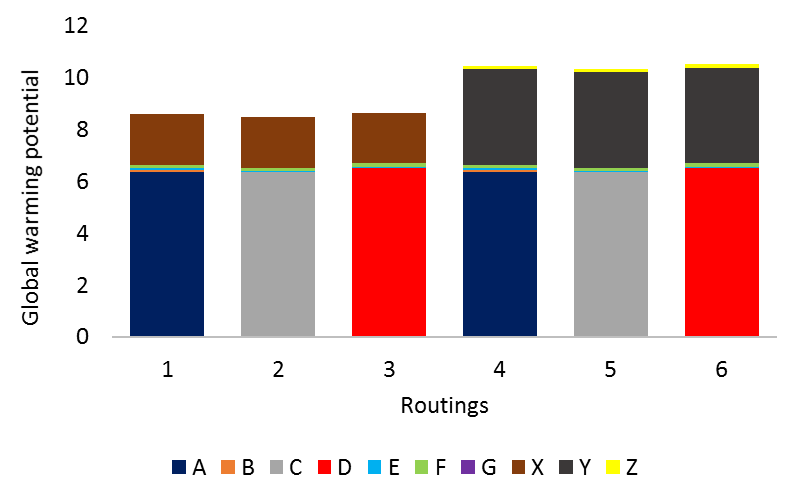 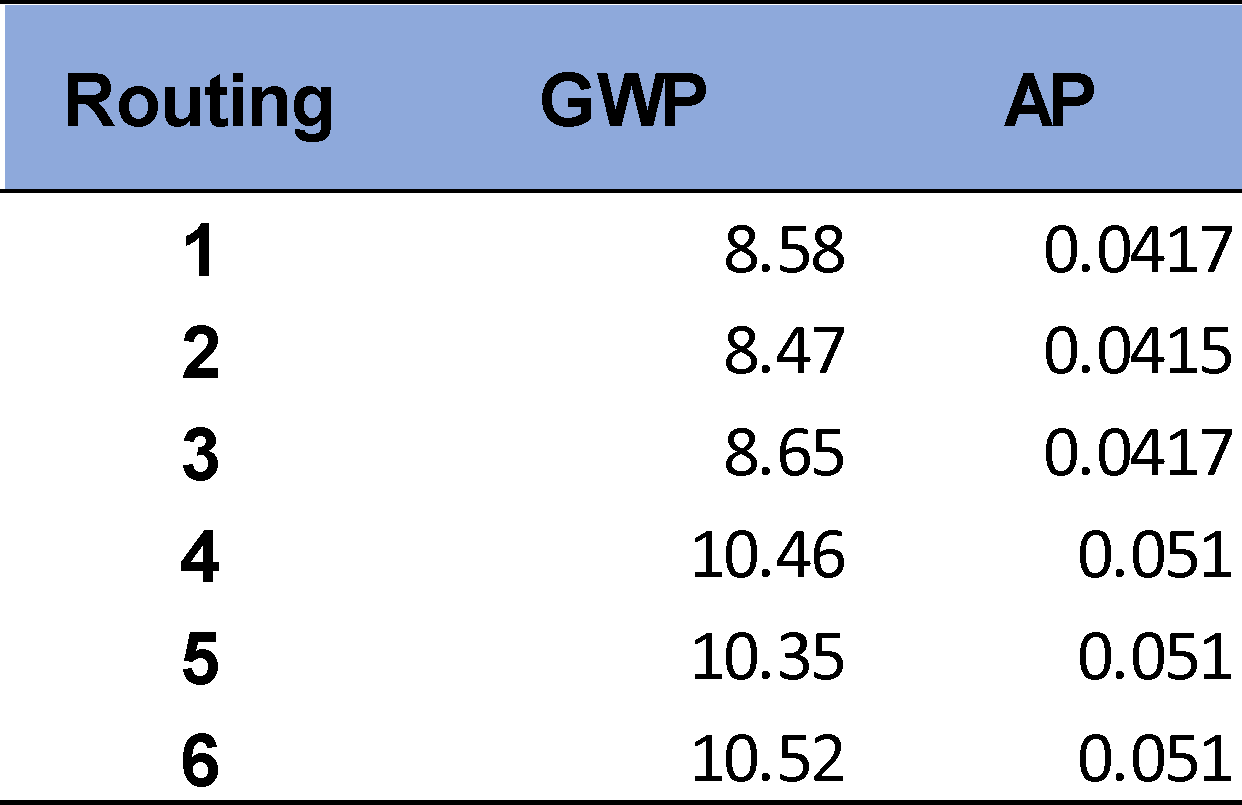 Comparison of Routings - Overall
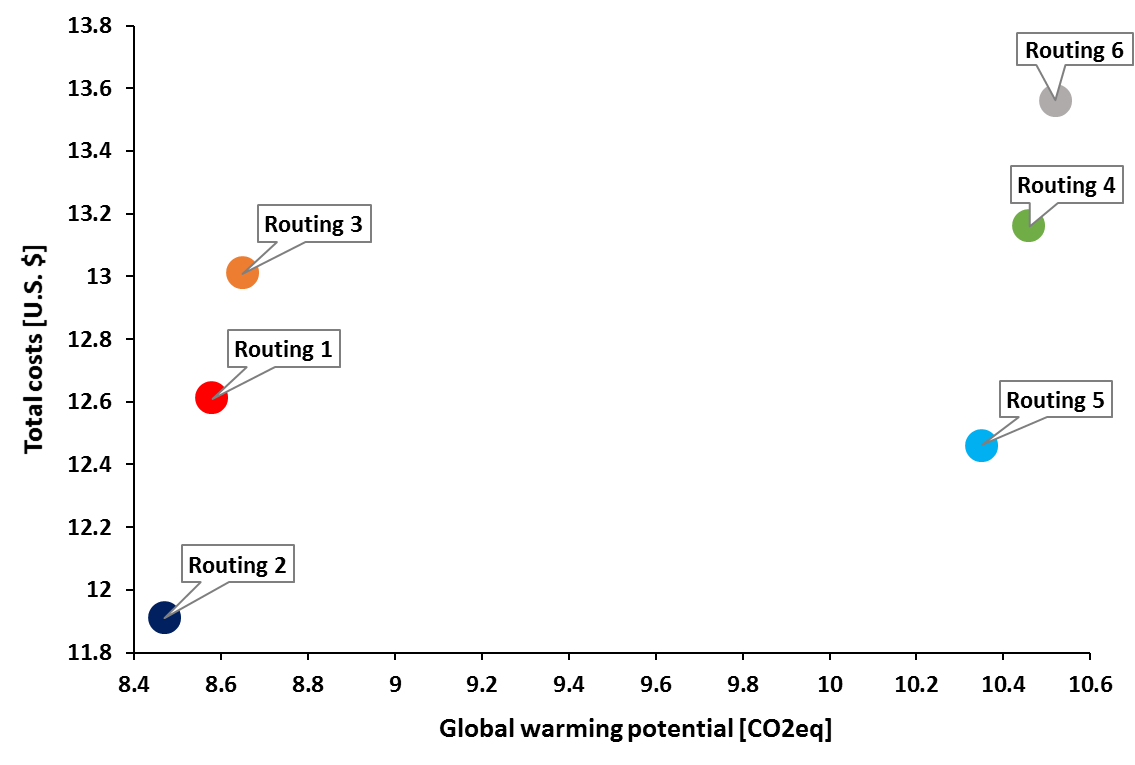 Routing 2 best overall option
least costs
least environmental impact
Routing 5 is cheaper than routings 1 + 3
Routing 5 has a higher GWP than routings 1 + 3
Preferences on performance indicators need to be set for decision making
Finding trade offs
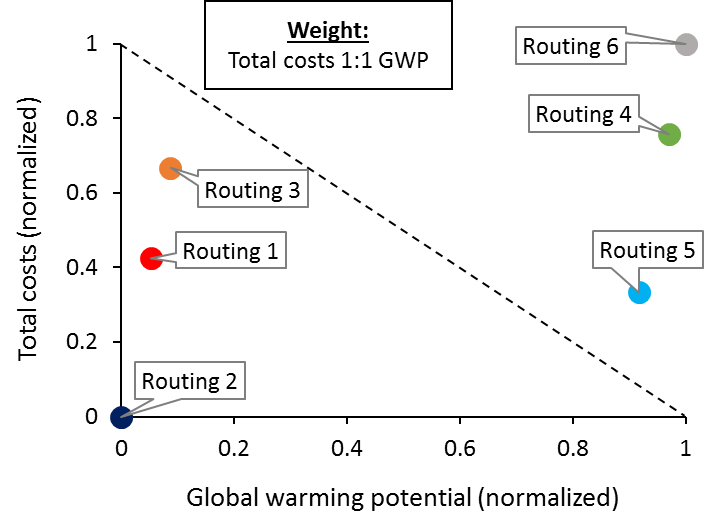 Setting preferences:

Two examples: 
Total costs 1:1 Global warming potential
Total costs 3:1 Global warming potential
Normalization of data to compare values with one another
Finding trade offs
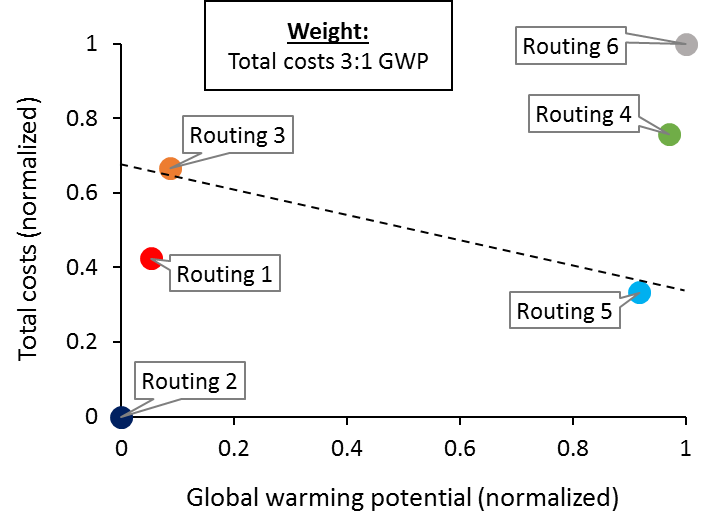 Setting preferences:

Two examples: 
Total costs 1:1 Global warming potential
Total costs 3:1 Global warming potential

Normalization of data to compare values with one another
Benefits of sustainable routing decisions
Best case scenario: Routing 2
Most frequently used: Routing 3
Savings per part from switching routings:
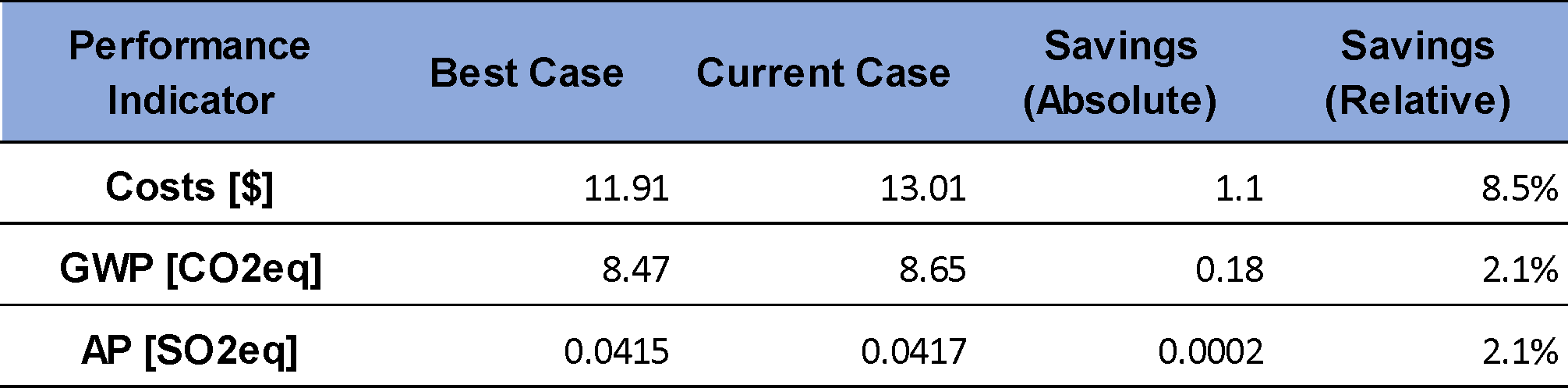 Benefits of sustainable routing decisions
Annual savings from switching routings:

Considering the whole product family
Annual volume of 11,642 units
Requirements for switching routings must be examined (machine capacities)
Potential savings are additional incentive for investigated company to think about new investments
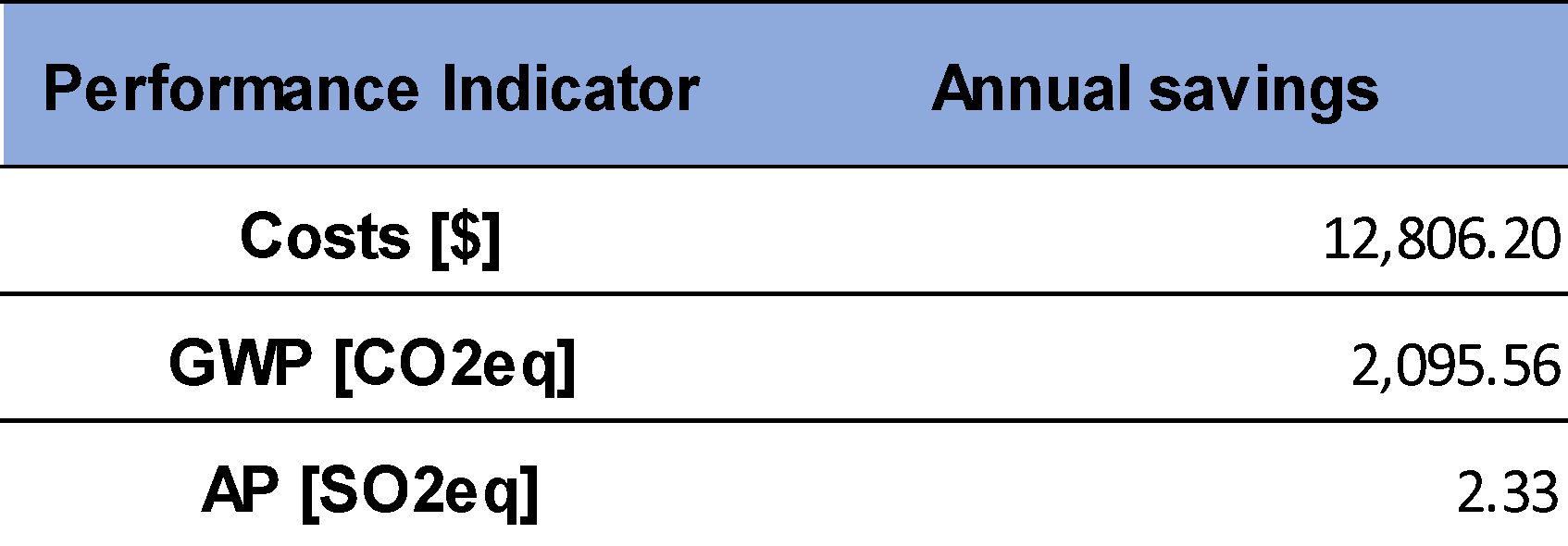 New method for sustainable routing has been developed
Achievements
Practicality proven by case study

Benefits of the method have been presented

Step-by-step approach that can be used as guidance for the improvement process

Designed conceptually to be scalable for individual applications
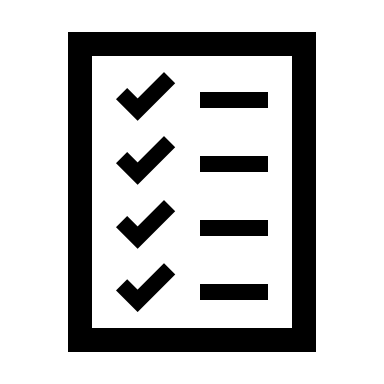 Limitations of the approach
Discussion
(Dis-)advantages of method could be different for other cases
Requirements for routing decisions must be considered
Limited number of metrics; social dimension briefly addressed
Preferences in example are not based on specific targets
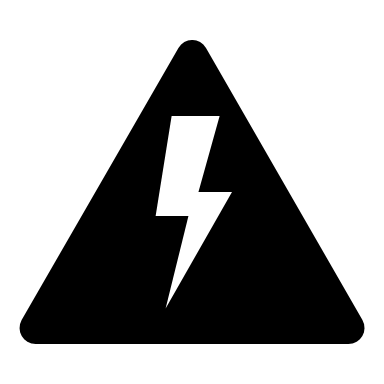 Case studies
Further Research
Trade-offs
Requirements
Prove general applicability of method
Societal impact
Synergies
Performance indicator to represent all 
three dimensions
Machine capacities
Revision of Method
Productivity issues
Identification and evaluation 
of adequate metrics
Similarities to other methods
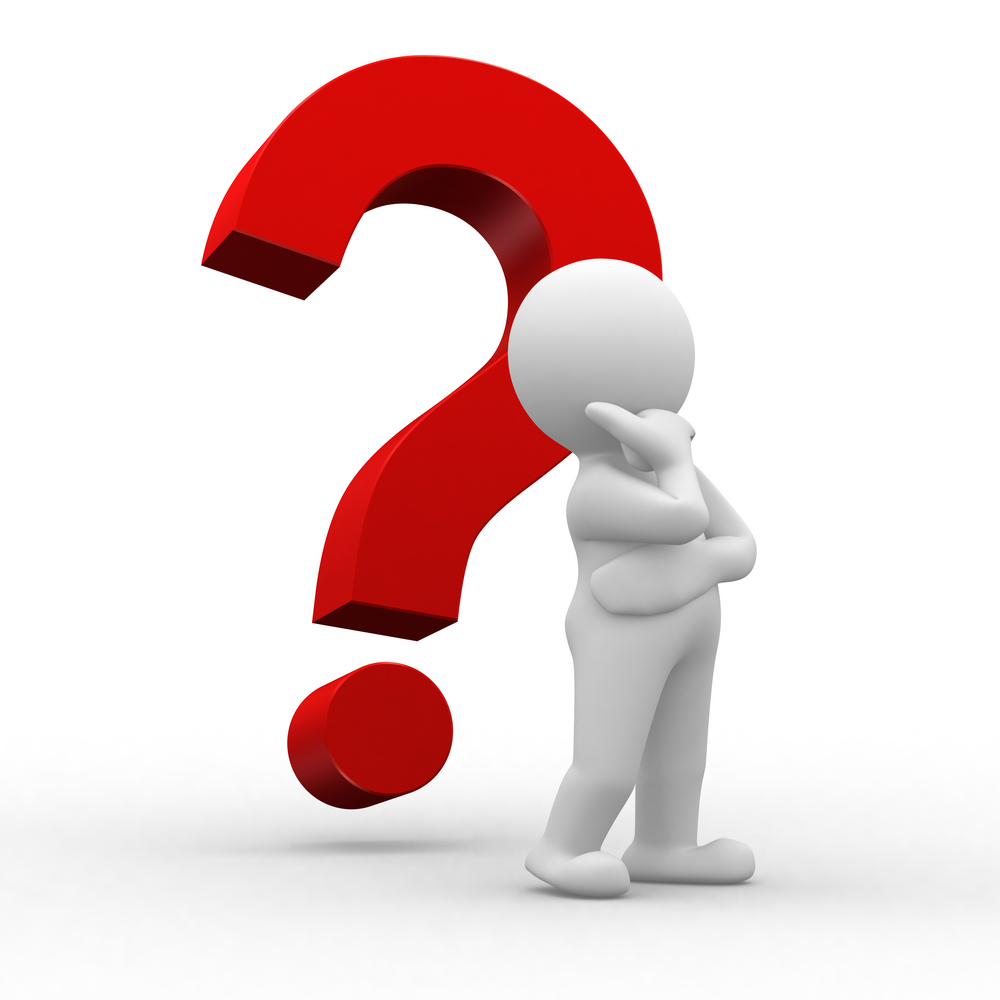 Questions
Dr. Valerie Maier-Speredelozzi
valerie@uri.edu     401-874-5187
Mechanical, Industrial and Systems Engineering